7.2
Accuracy Activity: Name The Syllable Types!
Name the Syllable Types!
Choose 4-8 words of varying difficulty from the current module.
Review & display all taught syllable types on white board for reference (open & closed).
Echo spell the 1st word. S. write the word on their white board.
Prompt S. to mark vowels with 'x' & divided into syllables.
Then, prompt S. to identify & label the syllable types (see example).
Monitor as S. label, questioning to elicit error correction.
Wait for S. to finish, then prompt, Boards up.   
Ask S. to identify previously taught language concepts for review (e.g., schwa, blends, digraphs, soft 'c' or 'g').
Continue with remaining words as time allows.
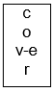 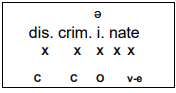 nerve
[Speaker Notes: r]
disaster
[Speaker Notes: c/c/r]
survive
[Speaker Notes: r/v-e]
glory
[Speaker Notes: r/o]
exercise
[Speaker Notes: c/r/v-e]
energy
[Speaker Notes: c/r/o]
platform
[Speaker Notes: c/r]
advertise
[Speaker Notes: c/r/v-e]
formula
[Speaker Notes: r/o/o]
intervene
[Speaker Notes: c/r/v-e]